Урок кубановедения 
3 класс 
 

Промыслы и ремёсла Кубани

 
Учитель начальных классов  Забегайло Ольга Геннадьевна
МОУ Лицей пгт Афипского МО Северский район
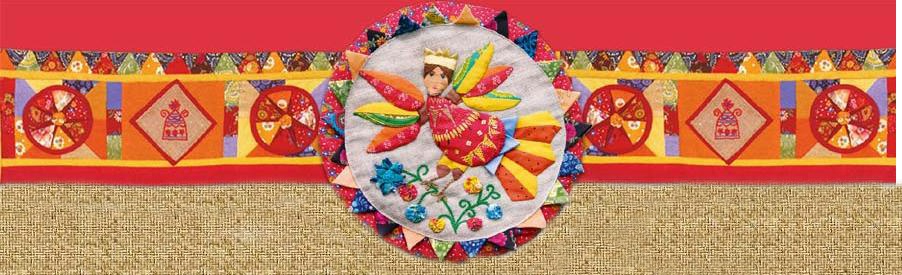 Промыслы и ремёсла на Кубани
Словарь С. И. Ожегова
Промысел – мелкое ремесленное производство, подсобное занятие при основном сельскохозяйственном.
Ремесло – профессиональное занятие - изготовление изделий ручным, кустарным способом.
ремесленники
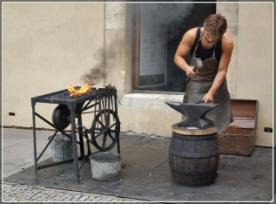 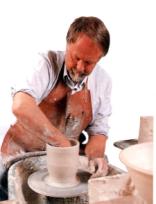 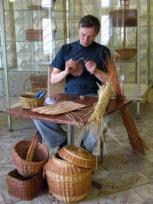 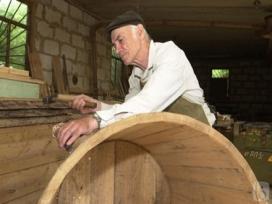 корзинщик
кузнец
гончар
бондарь
КОРЗИНА
БОЧКА, БАДЬЯ, ЛЮЛЬКА, УТЮГ, МАКИТРА, ПОДКОВА, ГЛЕЧИК
КОРЗИНА, БОЧКА, БАДЬЯ, ЛЮЛЬКА, УТЮГ, МАКИТРА, ПОДКОВА, ГЛЕЧИК
ремесленники
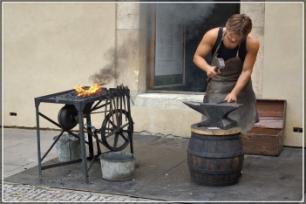 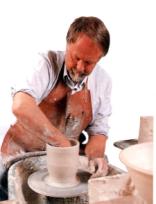 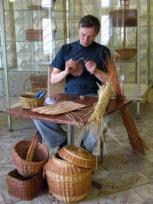 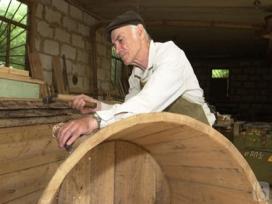 корзинщик
кузнец
гончар
бондарь
КОРЗИНА
БОЧКА
БОЧКА, БАДЬЯ, ЛЮЛЬКА, УТЮГ, МАКИТРА, ПОДКОВА, ГЛЕЧИК
БАДЬЯ, ЛЮЛЬКА, УТЮГ, МАКИТРА, ПОДКОВА, ГЛЕЧИК
ремесленники
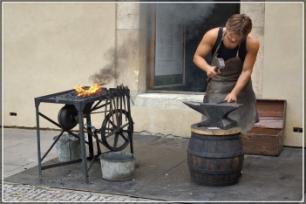 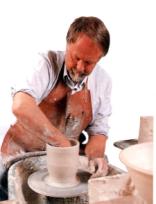 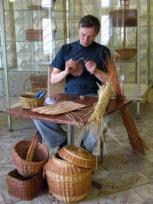 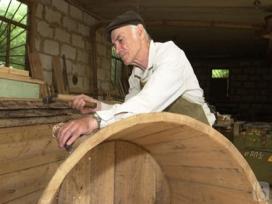 корзинщик
кузнец
гончар
бондарь
КОРЗИНА
БОЧКА
БАДЬЯ
БАДЬЯ, ЛЮЛЬКА, УТЮГ, МАКИТРА, ПОДКОВА, ГЛЕЧИК
ЛЮЛЬКА, УТЮГ, МАКИТРА, ПОДКОВА, ГЛЕЧИК
ремесленники
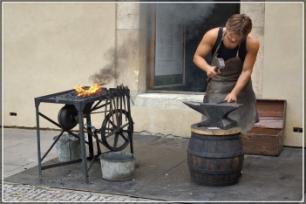 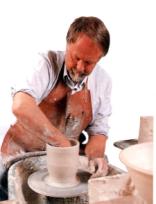 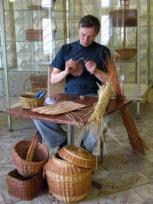 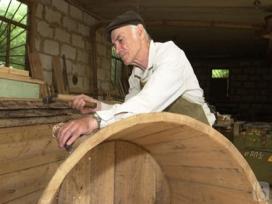 корзинщик
кузнец
гончар
бондарь
КОРЗИНА
БОЧКА
ЛЮЛЬКА
БАДЬЯ
ЛЮЛЬКА, УТЮГ, МАКИТРА, ПОДКОВА, ГЛЕЧИК
УТЮГ, МАКИТРА, ПОДКОВА, ГЛЕЧИК
ремесленники
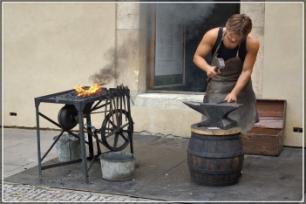 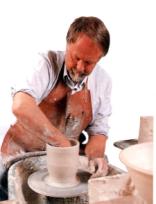 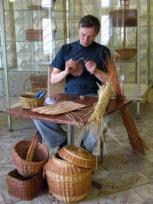 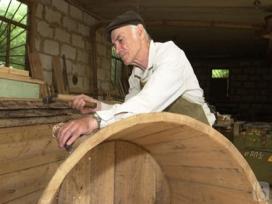 корзинщик
кузнец
гончар
бондарь
УТЮГ
КОРЗИНА
БОЧКА
ЛЮЛЬКА
БАДЬЯ
УТЮГ, МАКИТРА, ПОДКОВА, ГЛЕЧИК
МАКИТРА, ПОДКОВА, ГЛЕЧИК
ремесленники
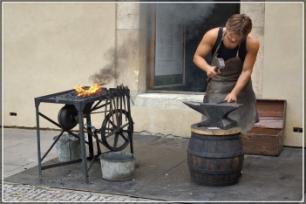 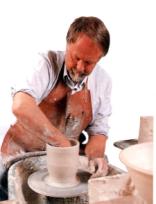 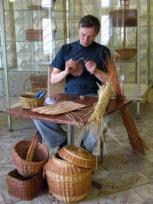 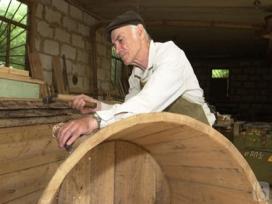 корзинщик
кузнец
гончар
бондарь
УТЮГ
МАКИТРА
КОРЗИНА
БОЧКА
ЛЮЛЬКА
БАДЬЯ
МАКИТРА, ПОДКОВА, ГЛЕЧИК
ПОДКОВА, ГЛЕЧИК
ремесленники
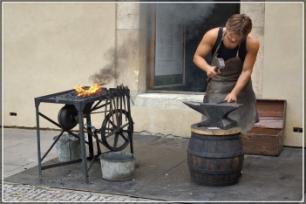 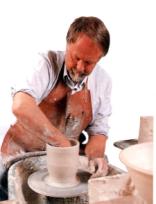 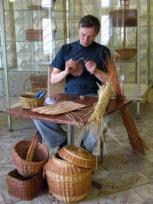 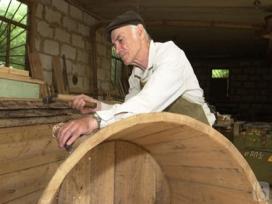 корзинщик
кузнец
гончар
бондарь
УТЮГ
МАКИТРА
КОРЗИНА
БОЧКА
ПОДКОВА
ЛЮЛЬКА
БАДЬЯ
ПОДКОВА, ГЛЕЧИК
ГЛЕЧИК
ремесленники
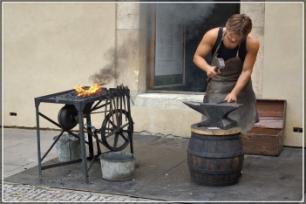 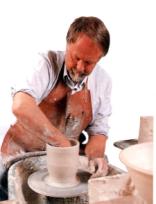 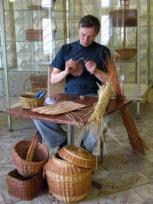 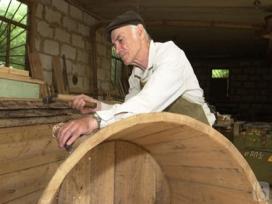 корзинщик
кузнец
гончар
бондарь
УТЮГ
МАКИТРА
КОРЗИНА
БОЧКА
ПОДКОВА
ЛЮЛЬКА
БАДЬЯ
ГЛЕЧИК
ГЛЕЧИК
Кубанский казачий хор – уникальное явление мировой культуры.
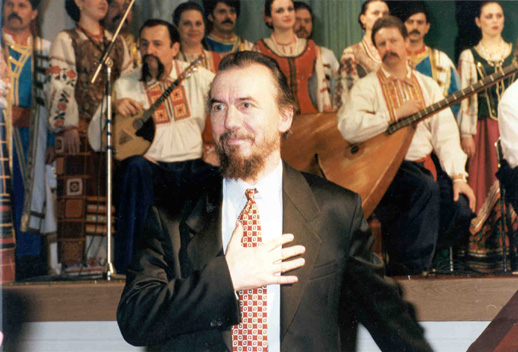 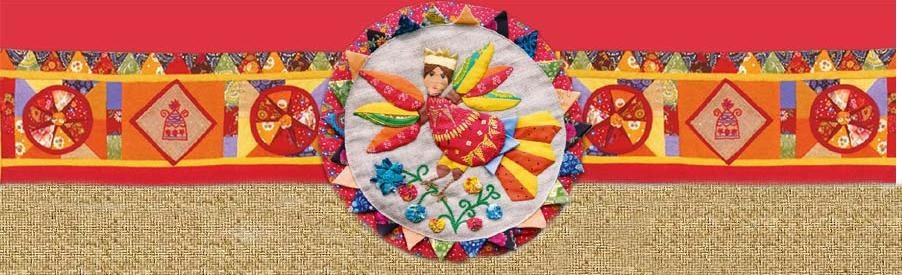 Волшебный лоскуток
«Не  учись безделью, 
а учись рукоделью»
«С мастерством люди не родятся, а добытым ремеслом гордятся»
Этапы выполнения работы:
				(Техника безопасности при работе с                              
                                           острыми предметами)
				1) Наметочным швом проходим по краю 				круглого лоскута.
				2) Затягиваем в мешочек.

				
				3) В центре пришиваем 			                                   
                		бусинку (2-3 стежка)
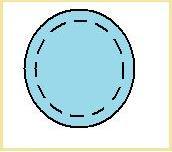 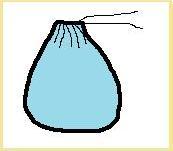 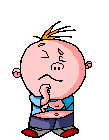 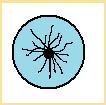 «Умелец да рукодельник и себе и людям радость приносит»
Работы современных мастериц лоскутного шитья
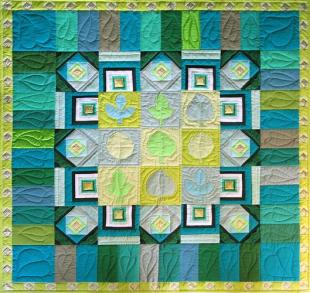 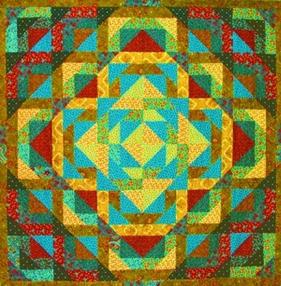 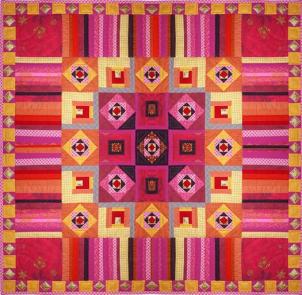 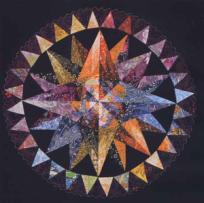 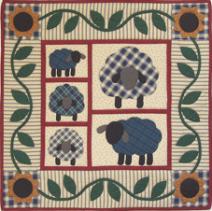 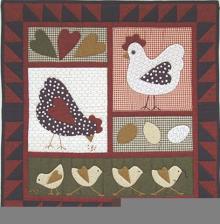 Продолжи предложения:
На   уроке   я   узнал …
На  уроке   я  научился…	
Самое  интересное  на уроке…
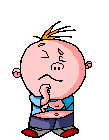 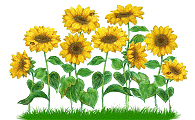